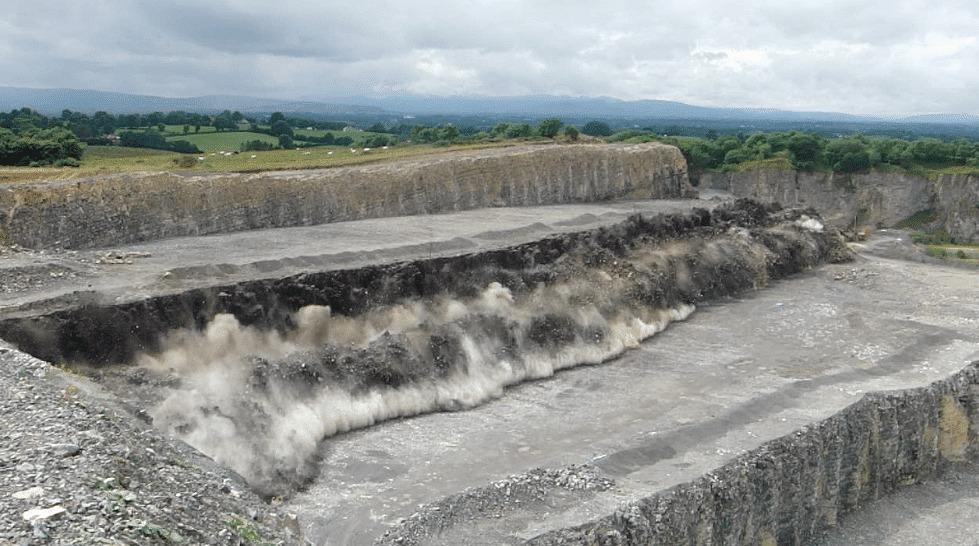 עבודות חציבהעם חומרי נפץ מחצבות
מאפיינים
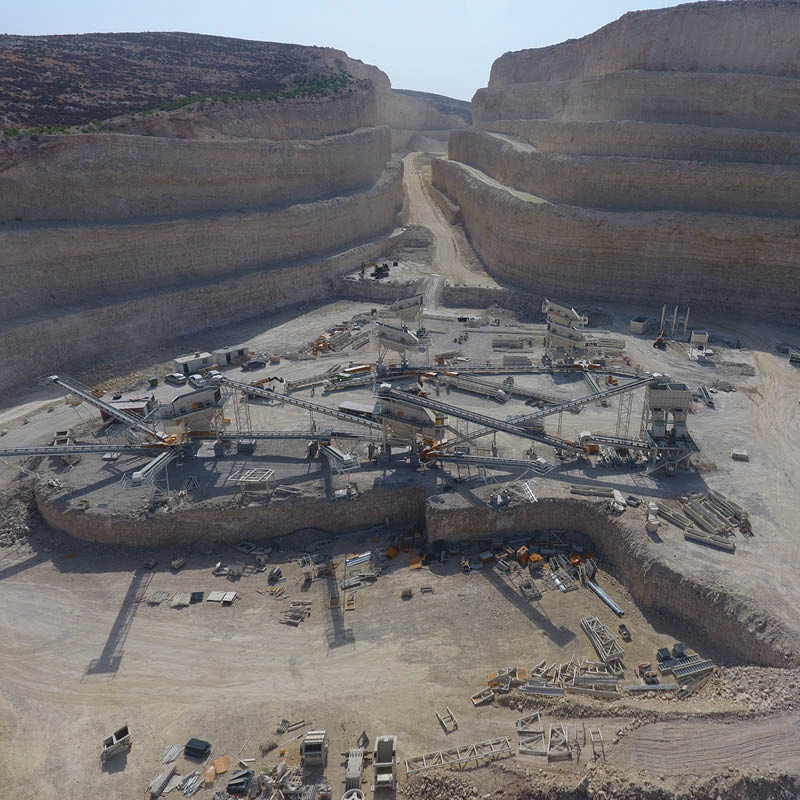 מחצבה היא סוג של מכרה בור פתוח-דרכה סלעים ומינרלים מוצאים מהאדמה.
מחצבות משמשות, בדרך-כלל, להפקת חומרי בנייה מהאדמה.
סוגי סלעים נפוצים המופקים במחצבות:
סלעי געש
חרסינה
סלעי משקע
גרניט
חצץ
גבס
גיר
שיש
אבן חול
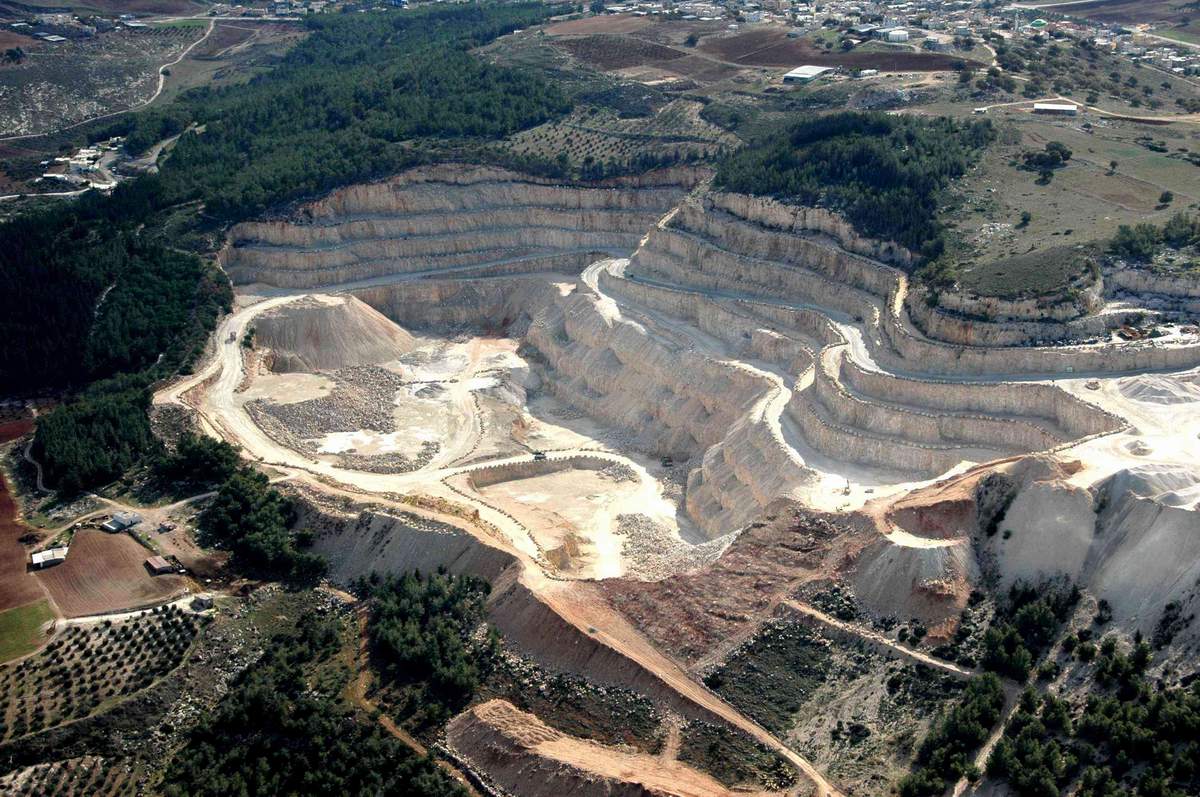 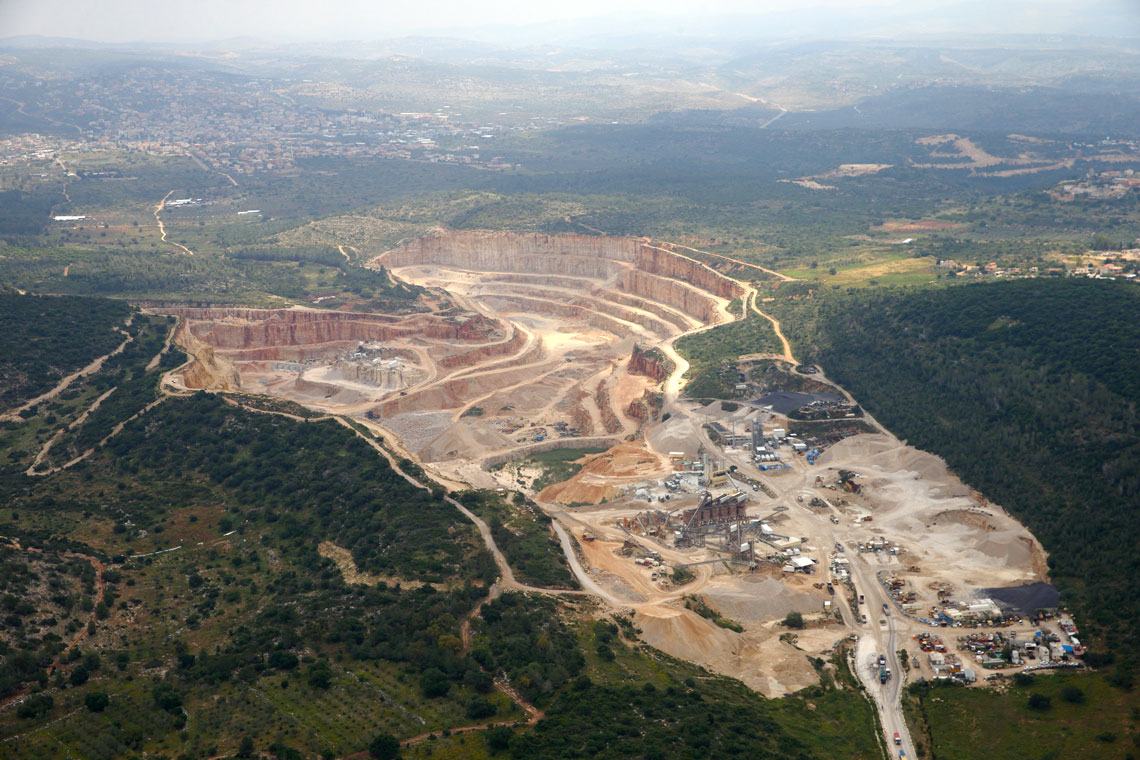 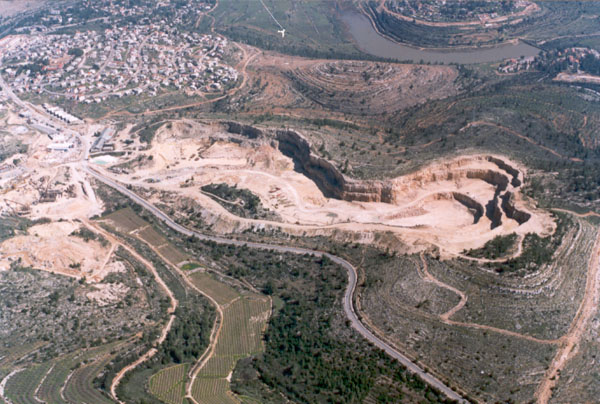 תהליך הקמת מחצבה
עסק טעון רישוי לכל דבר ועניין.
רישוי – אגף מחצבות ומכרות במשרד האנרגיה.
תנאים מרכזיים:
הסכמת בעל הקרקע- פרטי/מדינה.
הגשת מפת מדידה – מפה טופוגרפית.
הגשת דוחות תפוקה ומכירה (סוגי תוצר).
תכנית לניהול הבטיחות בגבולות המחצבה.
סקרים גאולוגיים.
מתקנים מתוכננים.
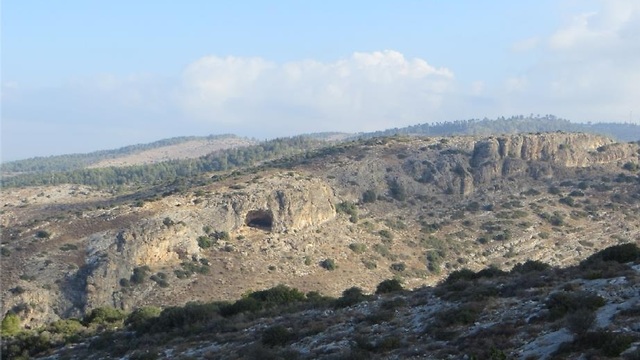 נתונים נדרשים לתחילת חציבה
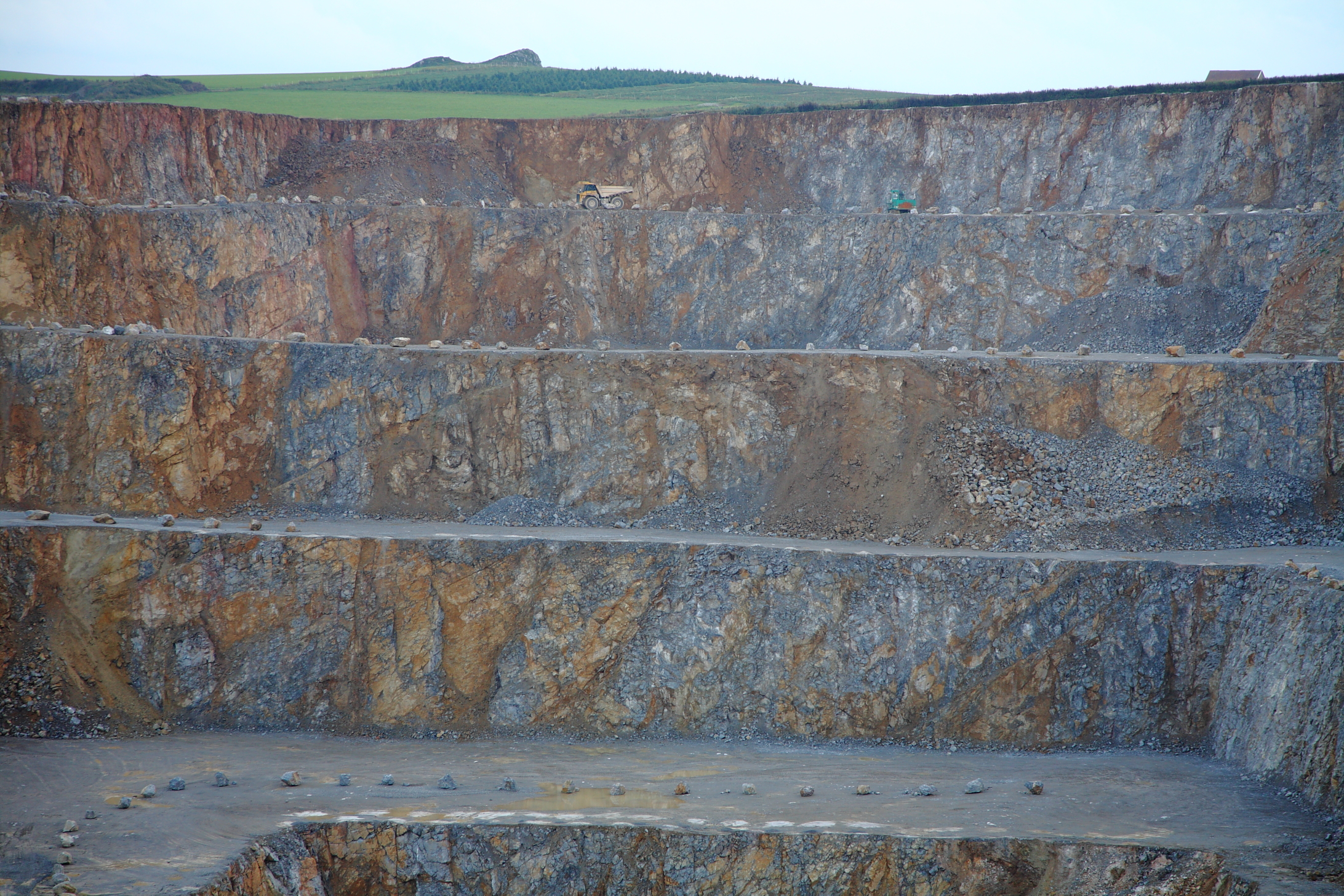 נתונים של איזור העבודה (אורך/רוחב/גובה)
קוטר המקדח.
סוג חומר הנפץ והאביזרים הנילווים לעבודה.
מספר קדחים שיש לקדוח.
מרווח בין קדחים .
מרחק השורה הראשונה מהפנים החופשיות (עומס)
עומק הקדח לעבודה.
כמות חומר נפץ לקדח.
כמות חומר נפץ כללית.
גובה הסתימה בקדח.
מבנה הקדח
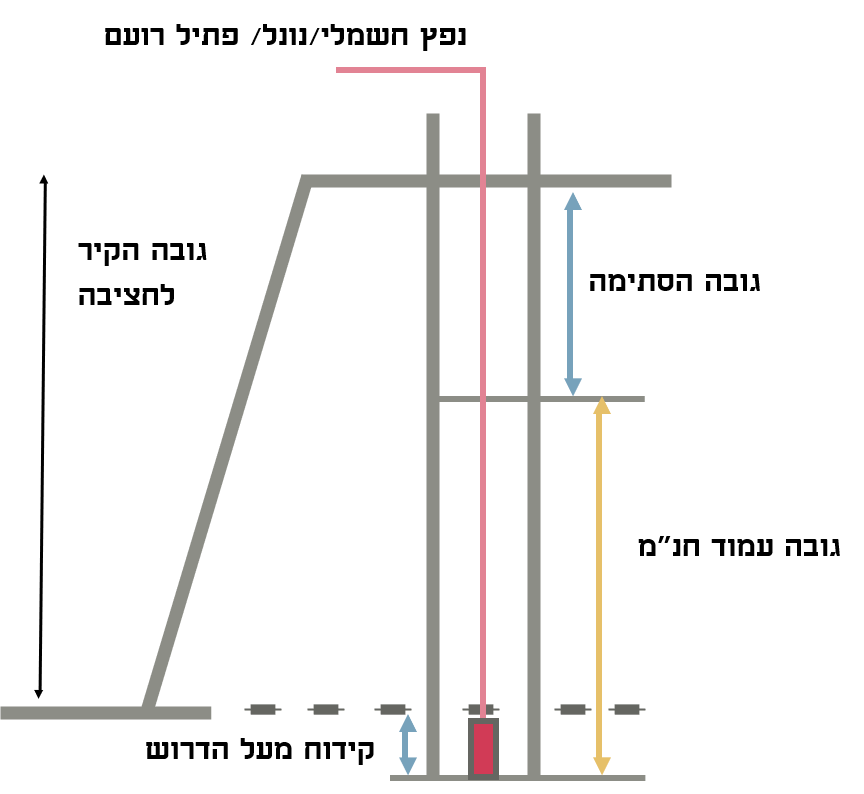 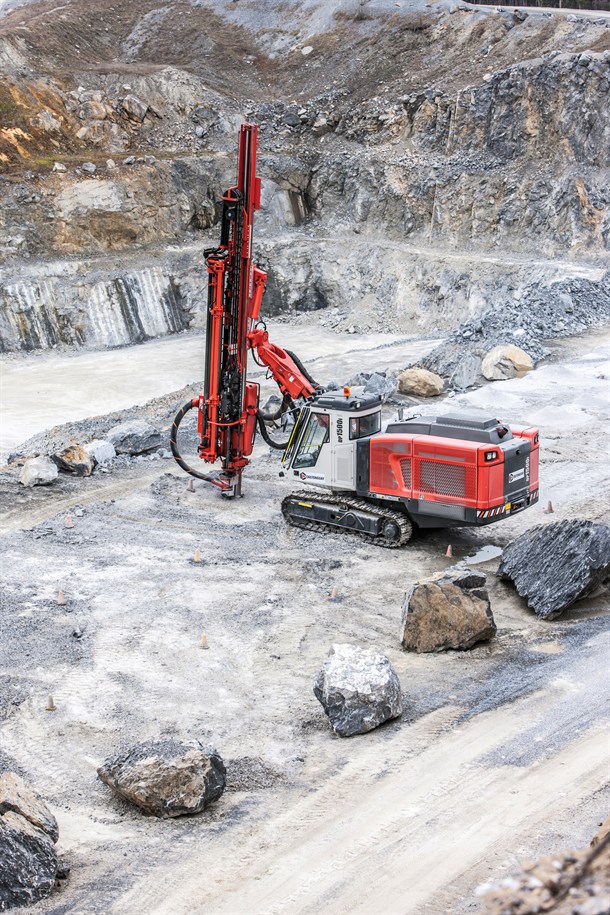 מושגים
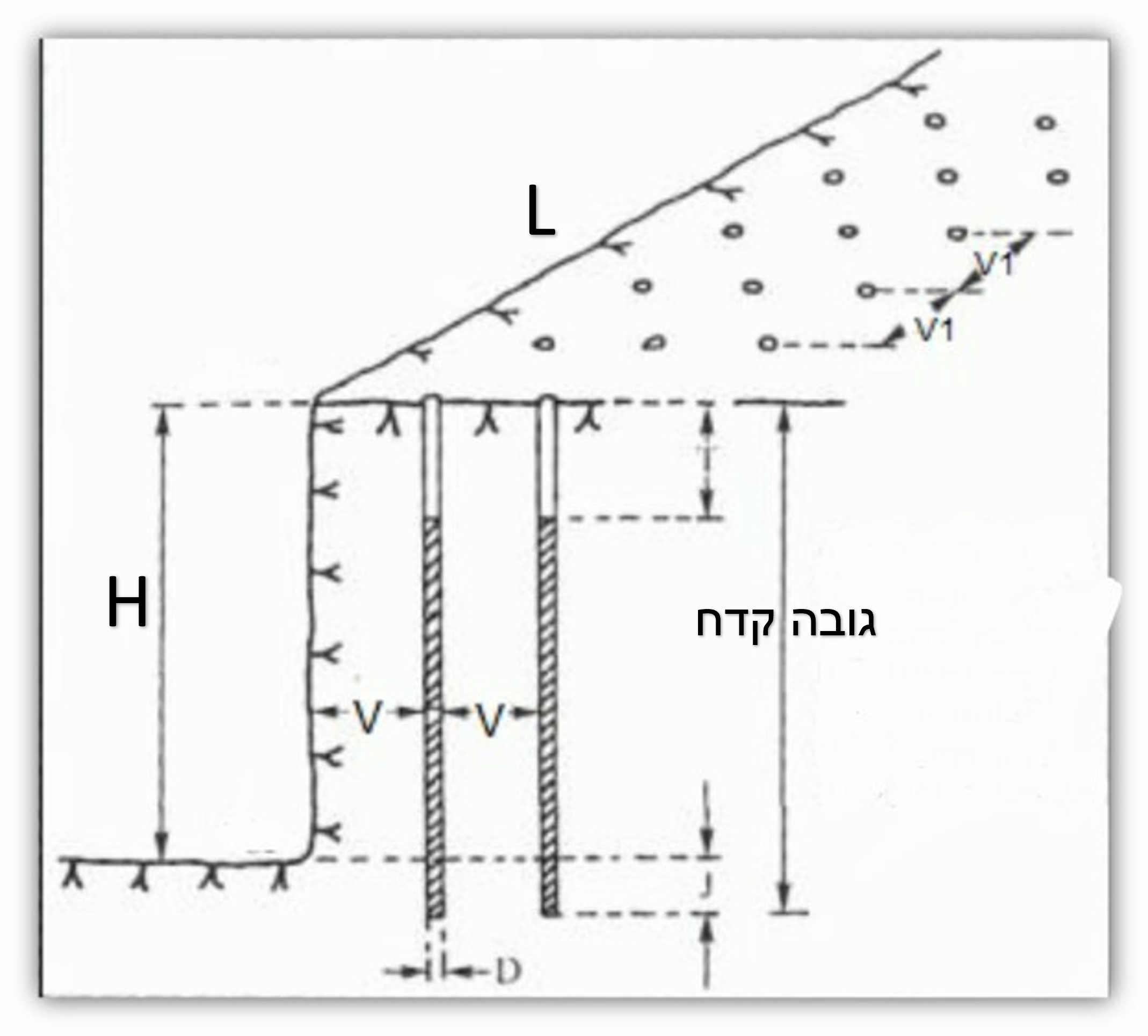 H – גובה הקיר לחציבה (מ')
L -אורך הקיר לחציבה (מ')
V –עומס, מרחק הקדח מהפנים החופשיות  (מ')
V1  - מרווח בין הקדחים (מ')
d -קוטר הקדח (ס"מ)
-qכמות חומר נפץ ספציפית למטר קוב סלע (ק"ג /מ"ק סלע)
r -צפיפות טעינה של חומר הנפץ   (גר'/סמ"ק)-צפיפות ממוצעת.
-K מקדם בהתאם לסוג הסלע.
n- מספר שורות.
J  - קידוח מעל הדרוש
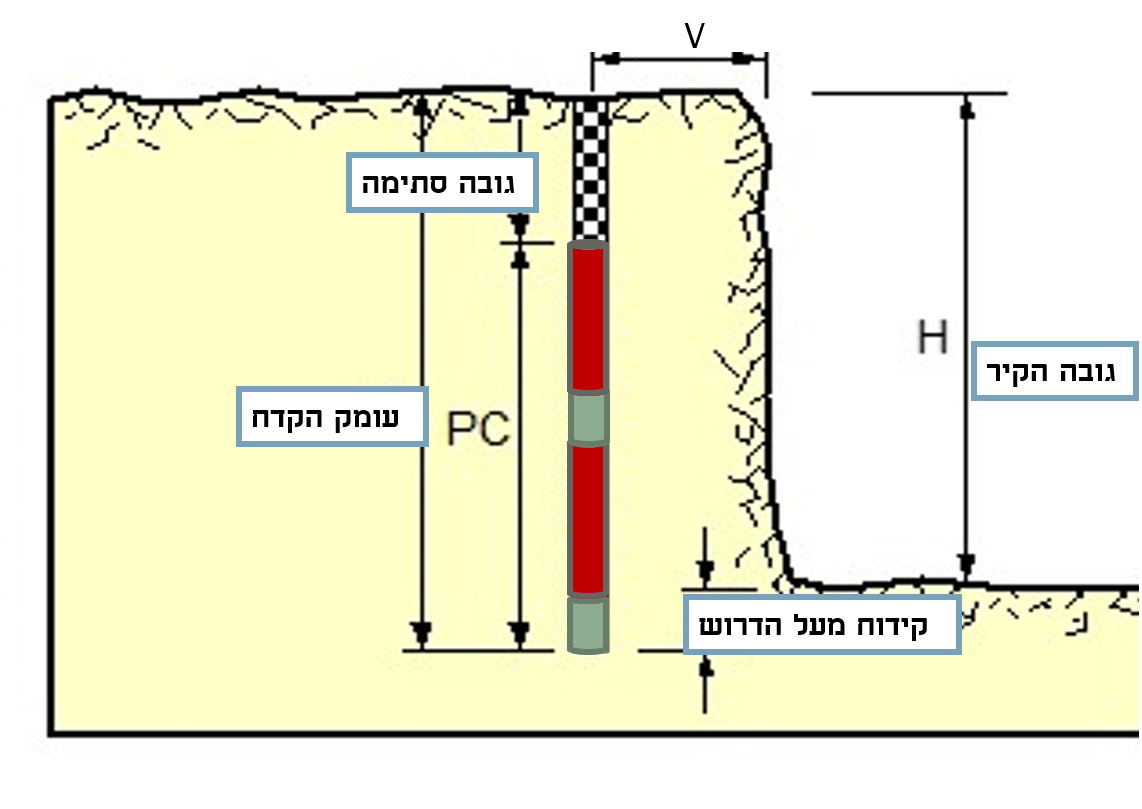 כללים ועקרונות לעבודה
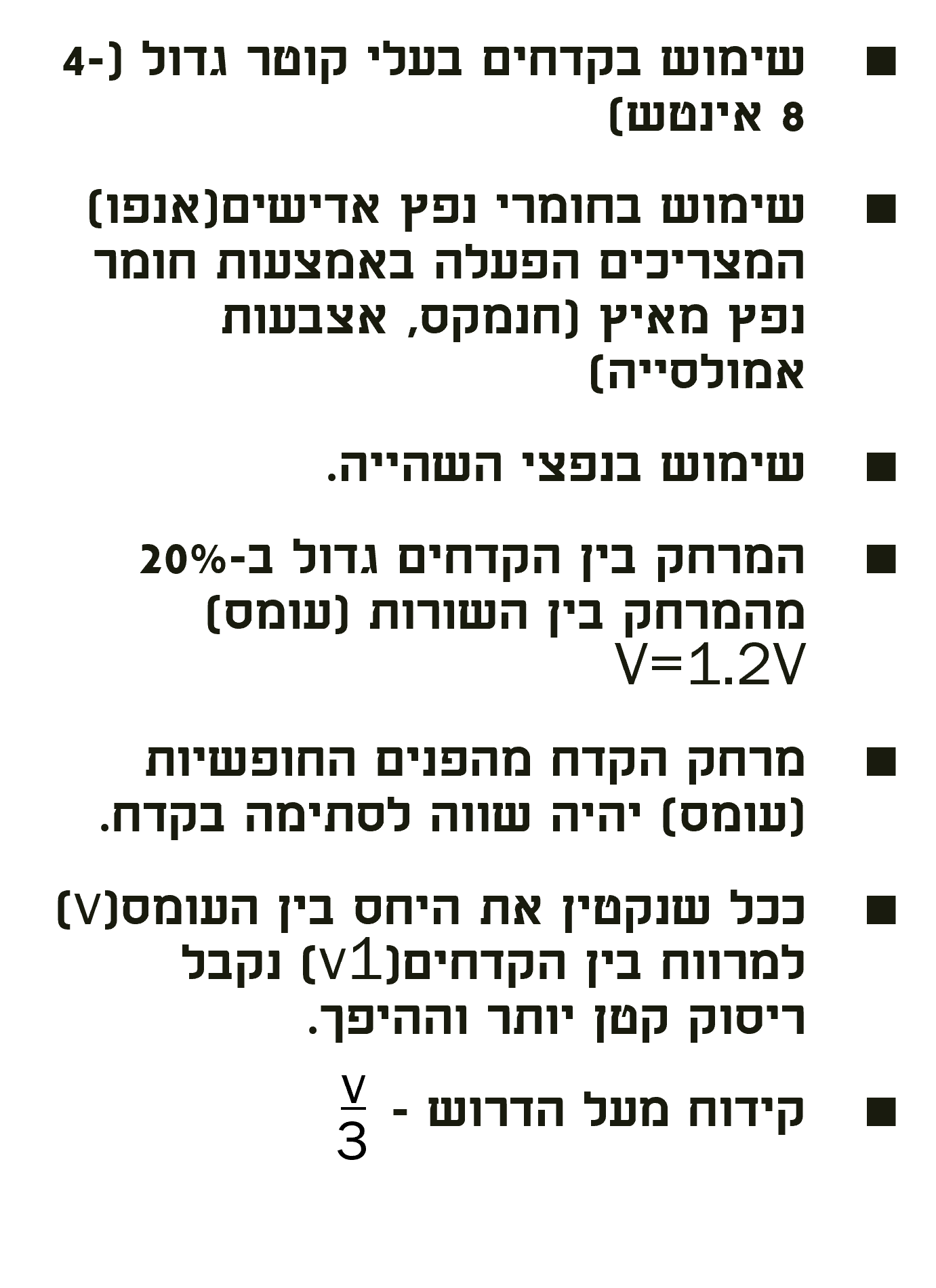 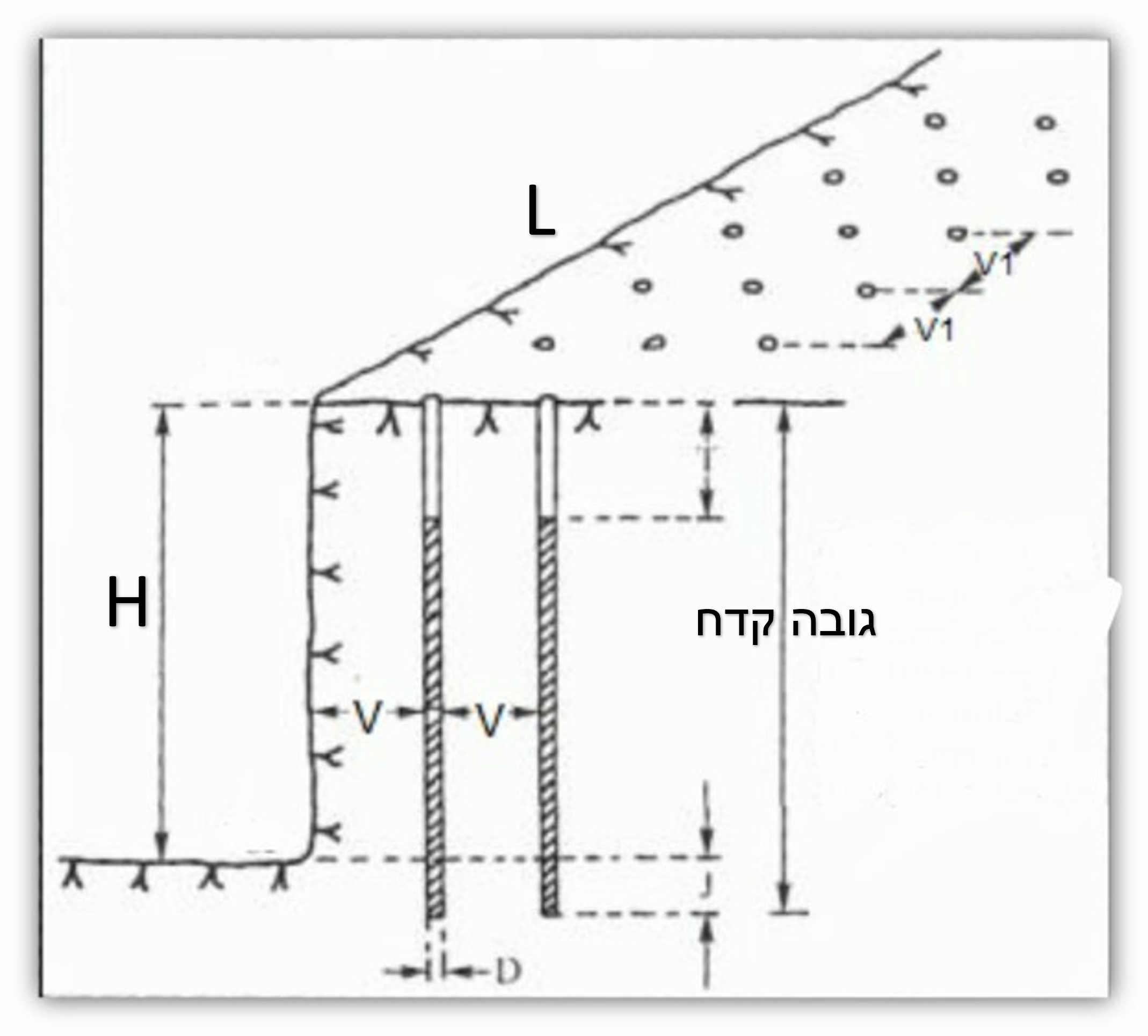 שיטות לחישוב נתונים במחצבות
המפתח המרכזי בחישובים במחצבות הוא מציאת העומס (V)
שיטות נפוצות:
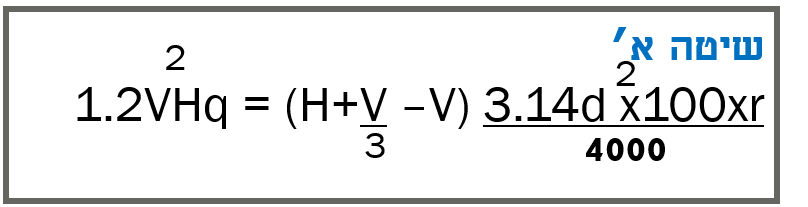 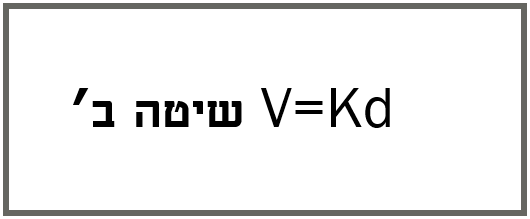 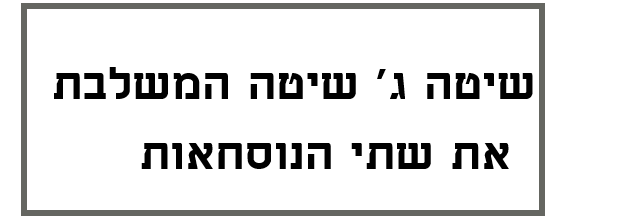 שלבי ביצוע החישובים
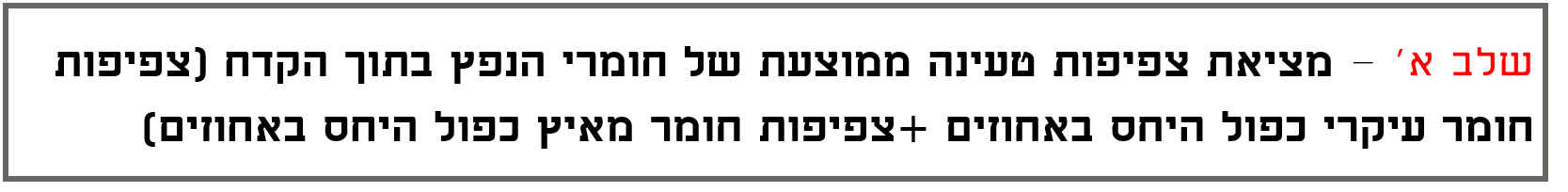 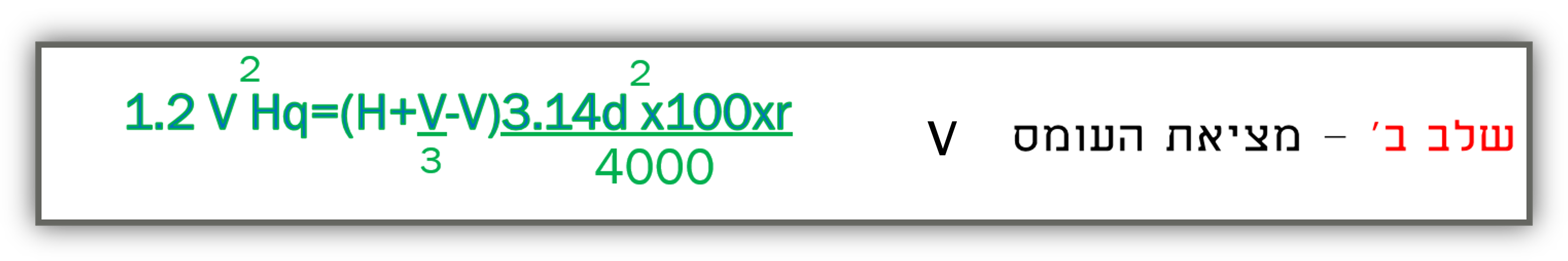 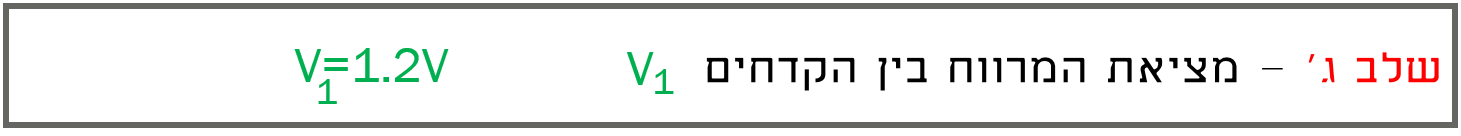 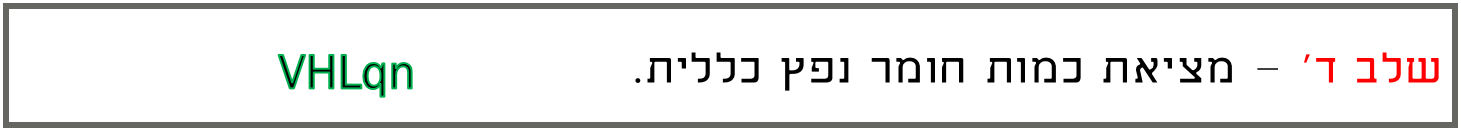 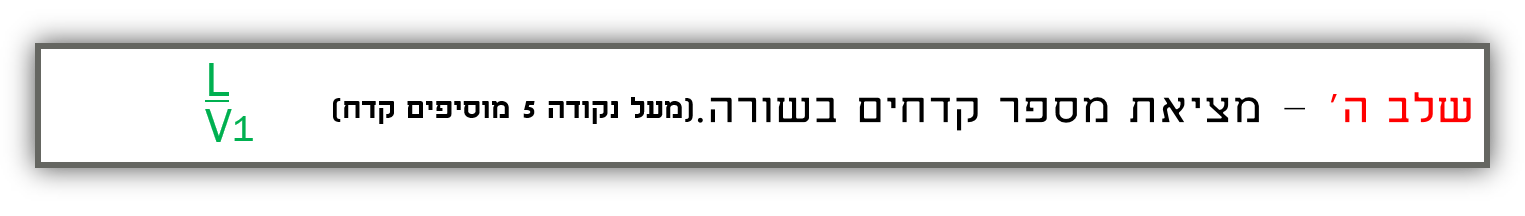 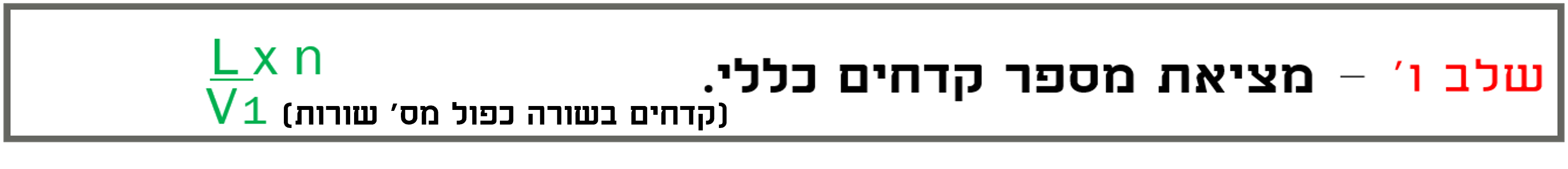 שלבי ביצוע החישובים-המשך
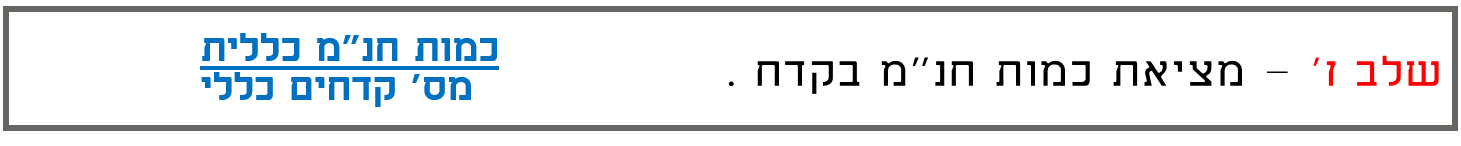 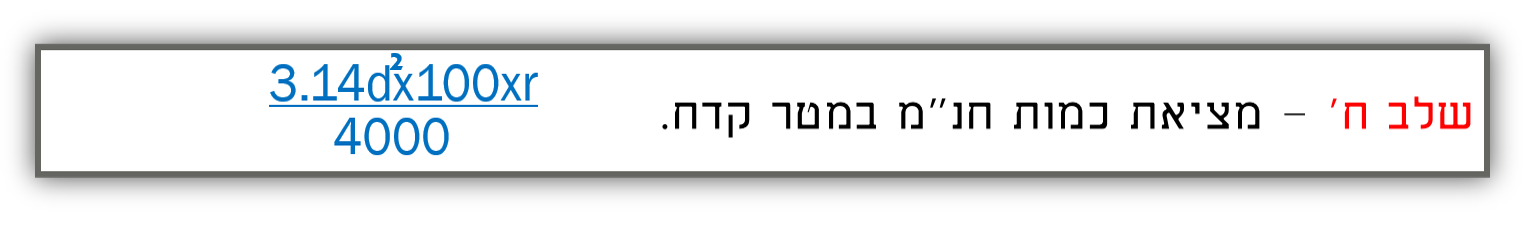 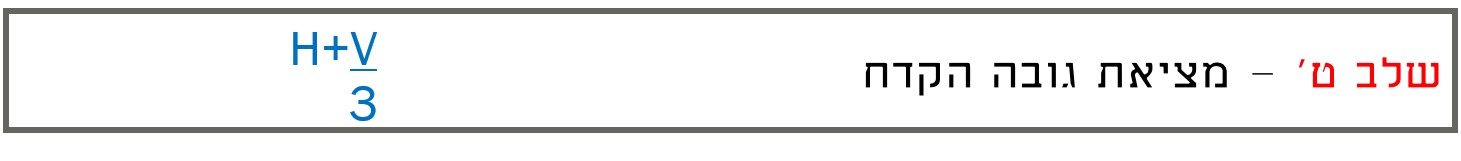 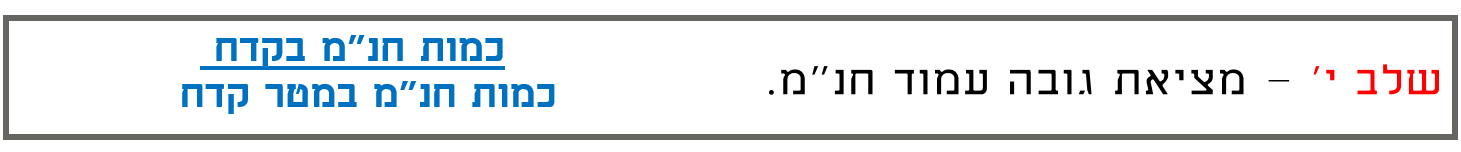 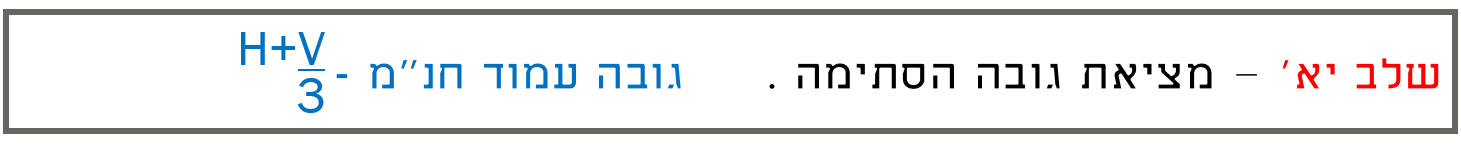 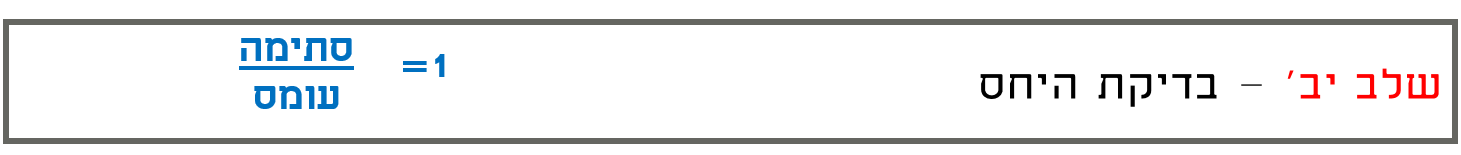 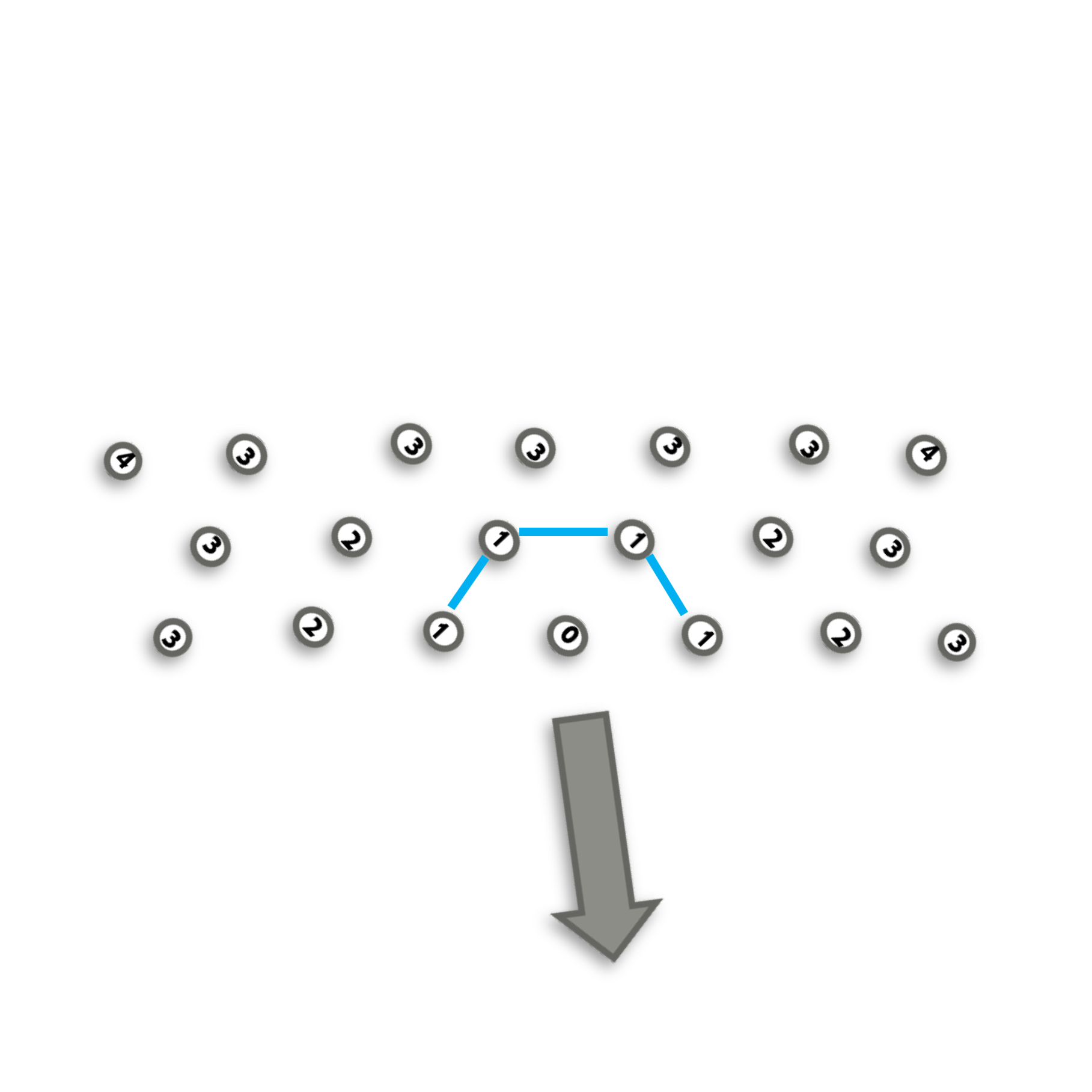 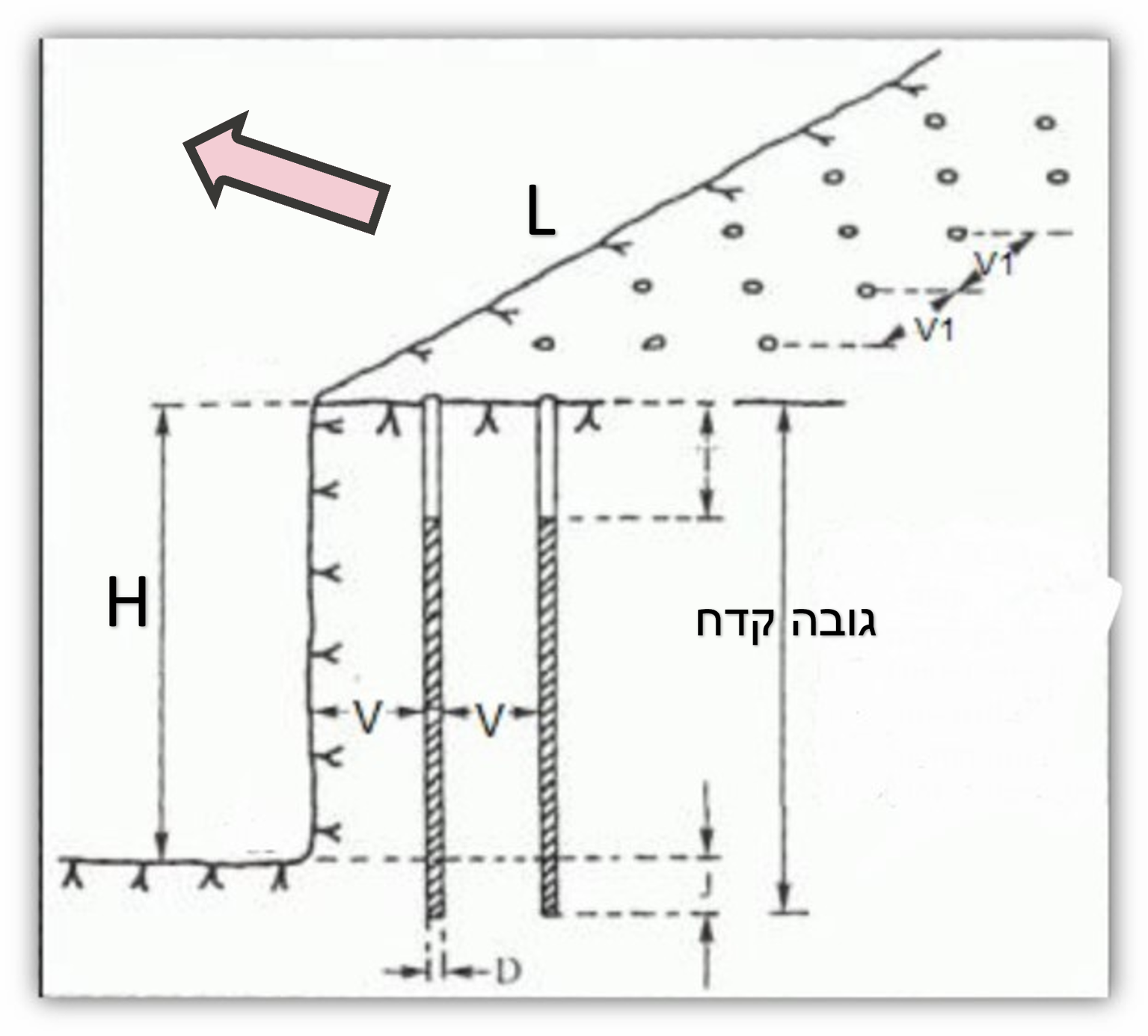 תרשים סדור השהיות וכיוון זריקת חומר